THIRD ANGLE ORTHOGRAPHIC DRAWING
WORLD ASSOCIATION OF TECHNOLOGY TEACHERS	https://www.facebook.com/groups/254963448192823/	technologystudent.com © 2023
HELPFUL LINK
V.Ryan © 2023
HELPFUL LINKS:	https://technologystudent.com/despro_flsh/third2.html
PROJECTION / GUIDE LINES 45 DEGREE PROJECTION /
GUIDE LINE (for the plan view)
Complete the orthographic drawing of the letter, ‘B’ in third angle projection.
PLAN VIEW
PLAN VIEW
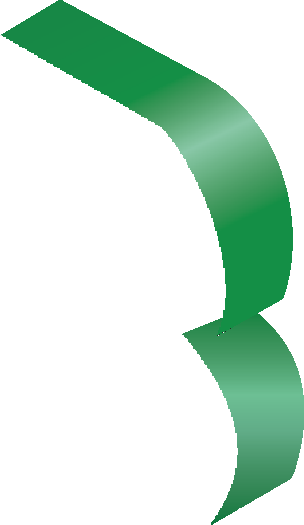 FRONT
SIDE
VIEW
VIEW
PLEASE ESTIMATE ALL MEASUREMENTS
BASE LINE
FRONT VIEW
SIDE VIEW